أَنا عِنْدي
أنا
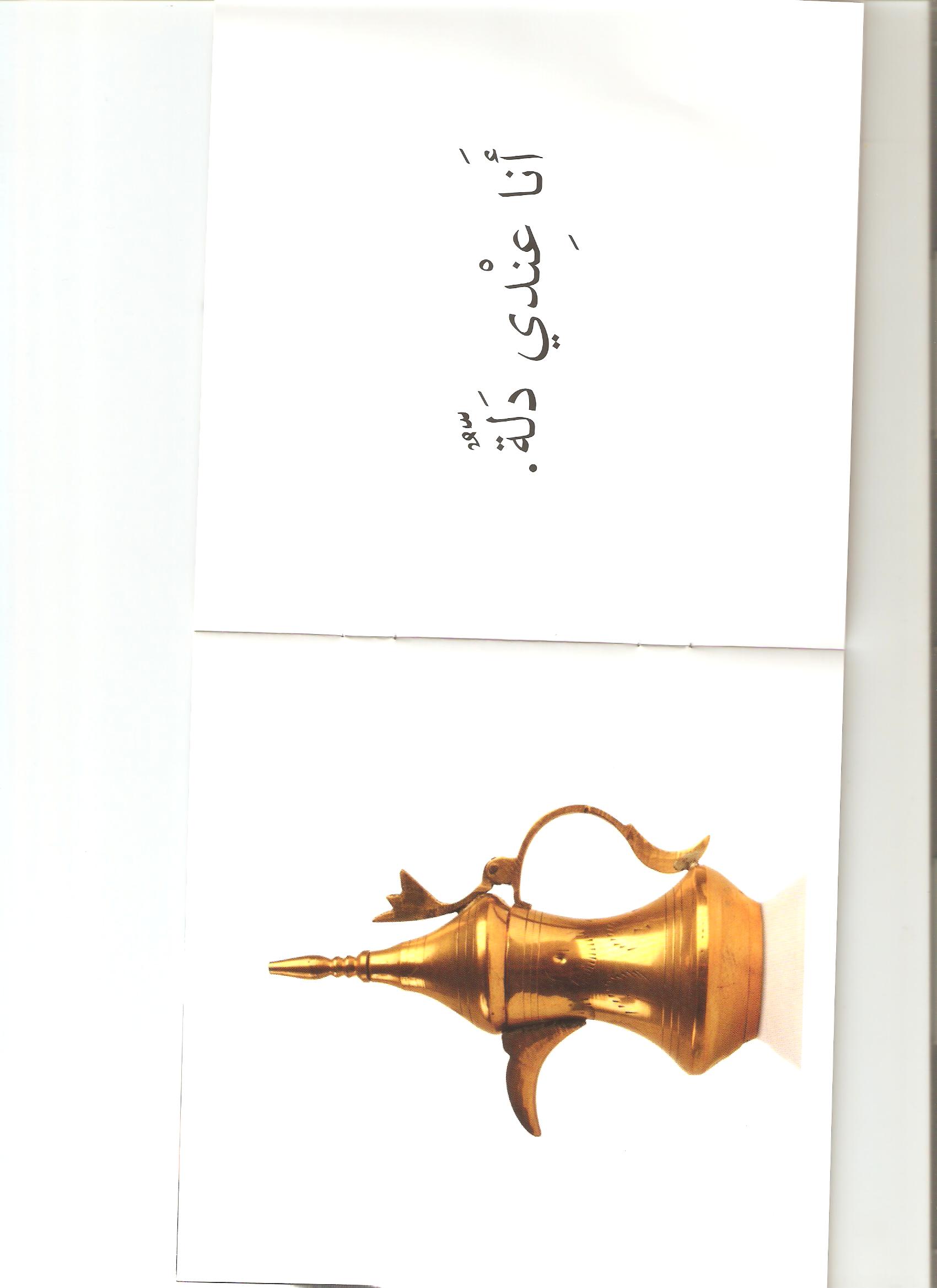 أَنا عِندي دَلةٌ.
أنا
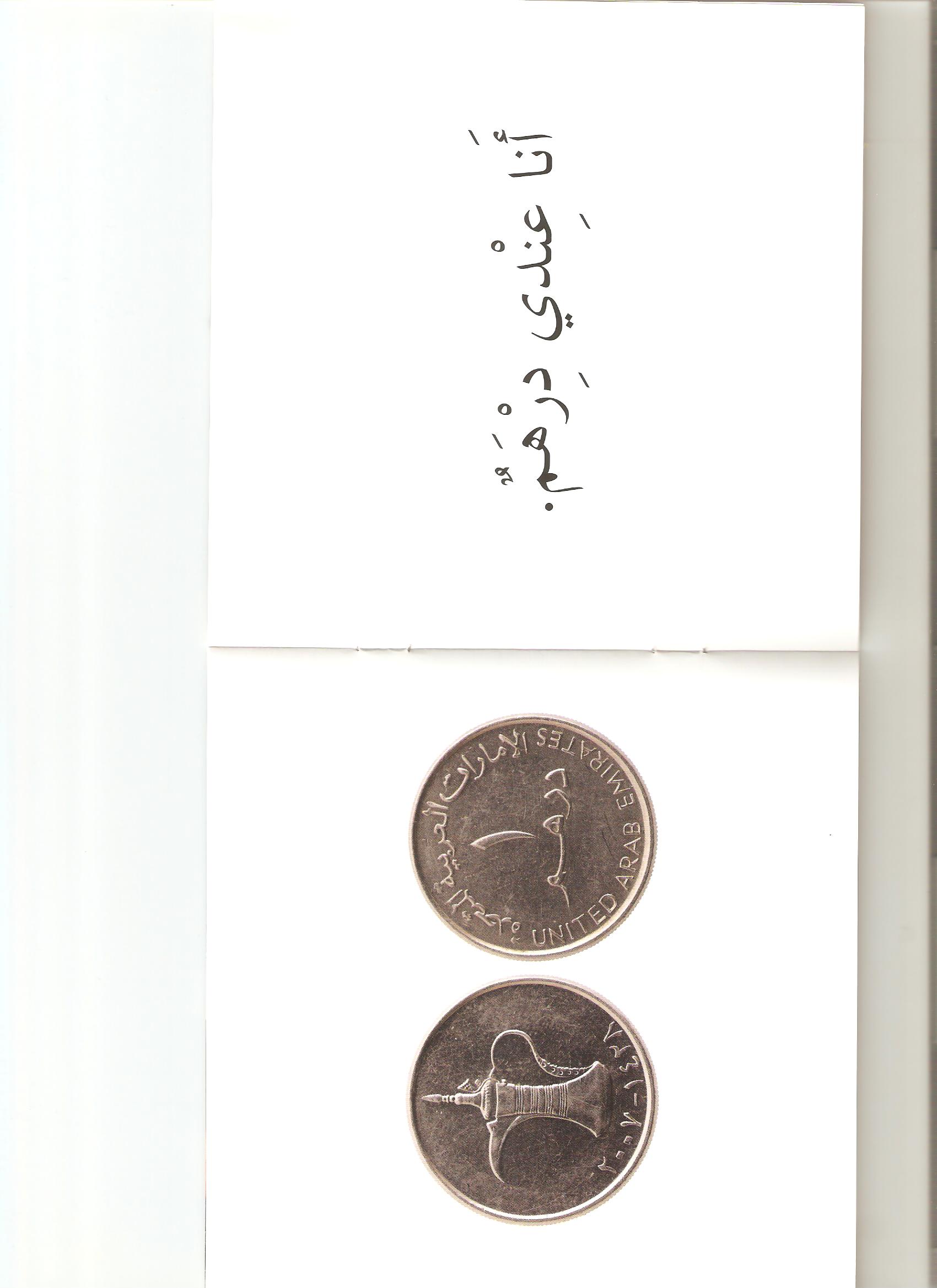 أَنا عِنْدي دِرْهَمٌ.
أنا
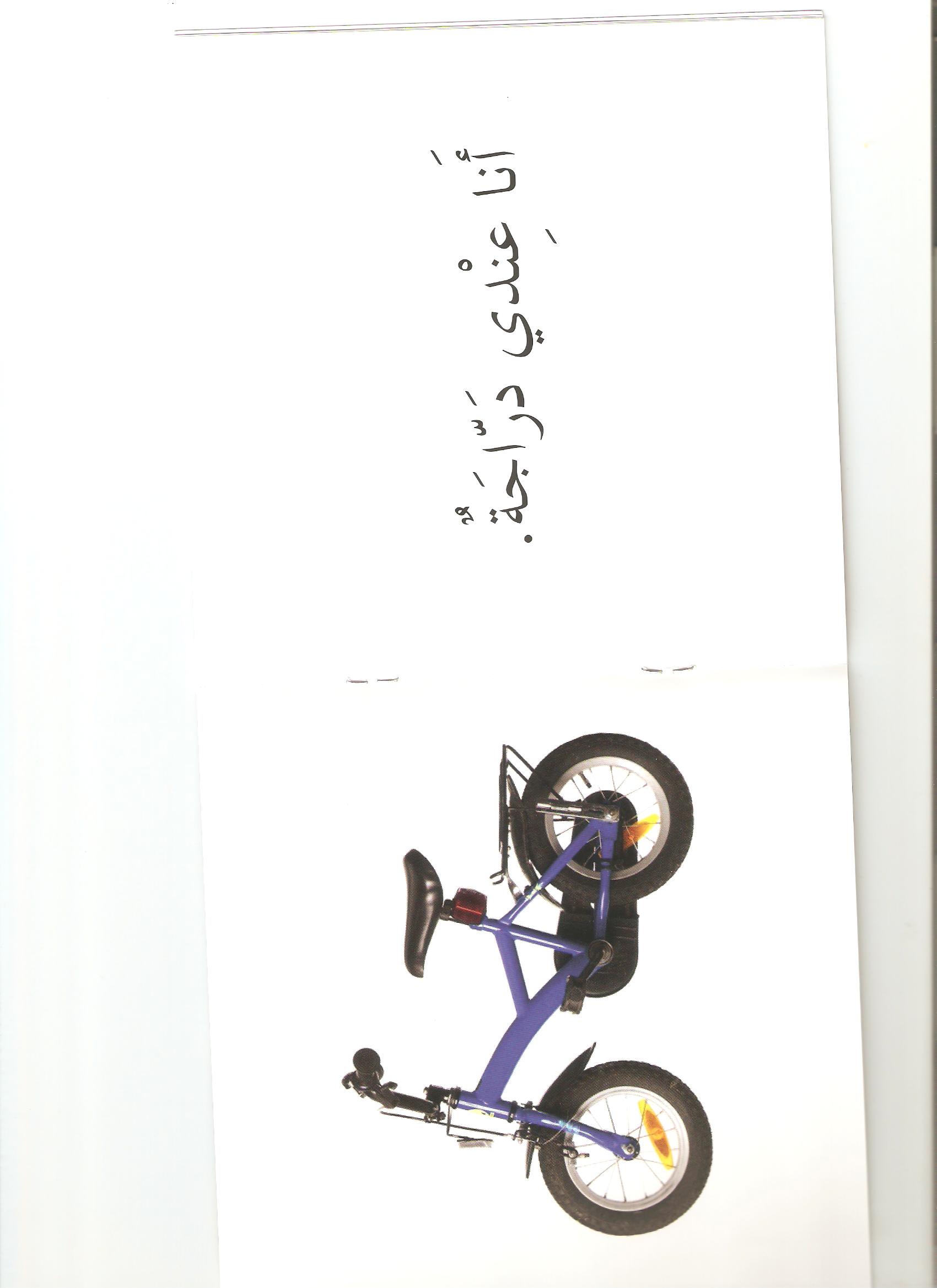 أَنا عِندي دَرّاجَةٌ.
أنا
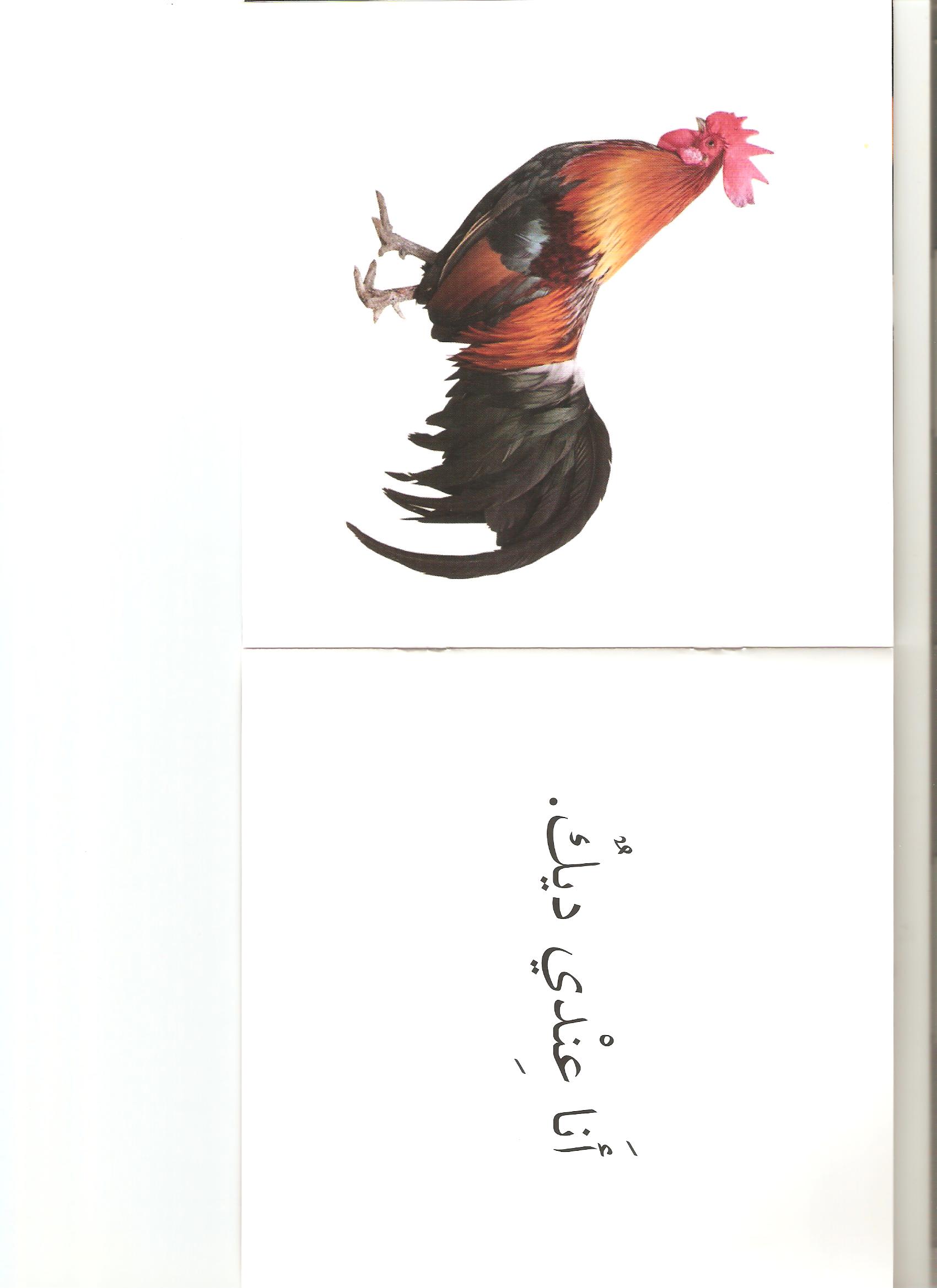 أَنا عِنْدي دِيكٌ.
أنا
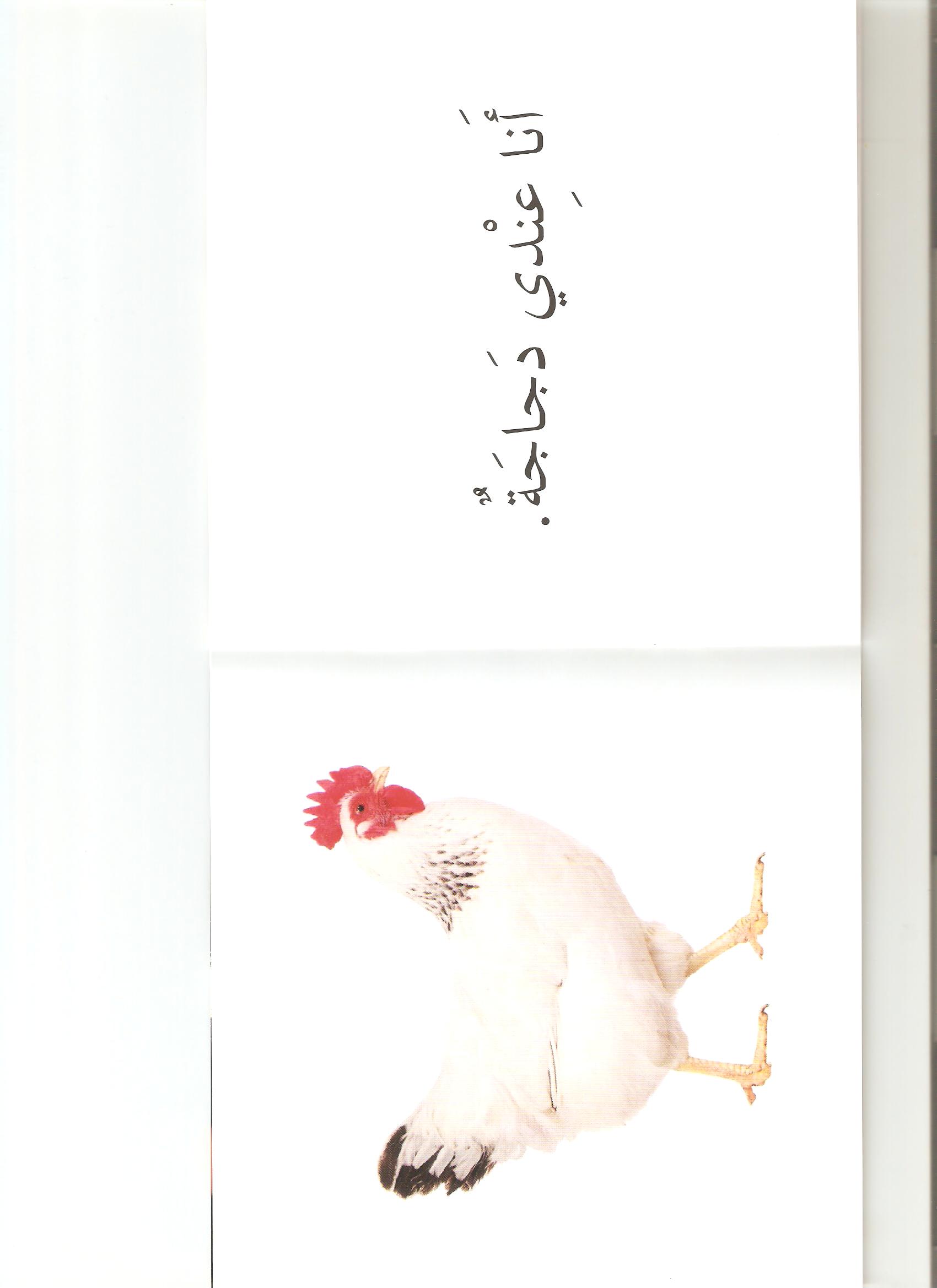 أَنا عِندي دَجاجَةٌ.
أنا
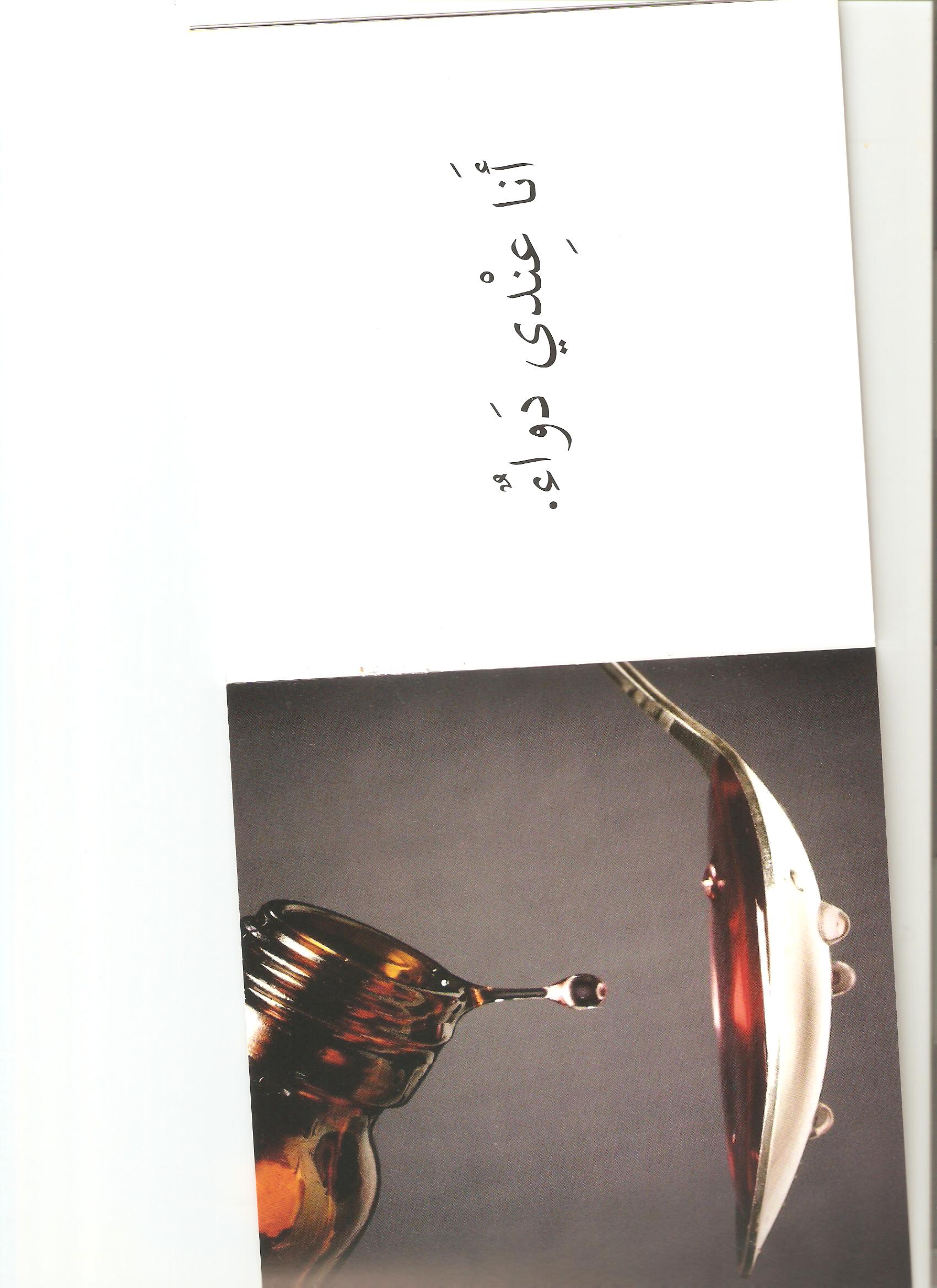 أَنا عِندي دَواٌء.